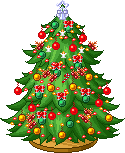 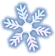 Новогодний символ
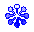 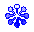 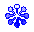 Композиция «Год Змеи»
Выполнила Матвеева Екатерина
МКОУ ДОД Центр культуры «Китеж»
Воскресенский район
Руководитель :
педагог дополнительного образования
Филатова Наталья Владимировна
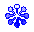 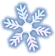 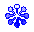 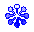 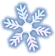 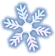 Композиция «Год Змеи»
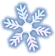 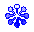 Змеиный год к нам приближается!Его отметить классно нужно!Тебя пусть в жизни окружаютУж если змеи, то воздушные!
Необходимые инструменты и материалы.
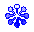 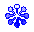 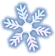 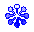 Шаг 1. Выбор цвета  пластика для змеи.
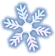 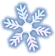 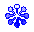 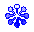 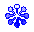 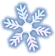 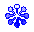 Шаг 2. Отмерить необходимый размер    для туловища змеи ( 4см);скатать колбаску (туловище змеи)
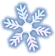 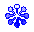 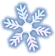 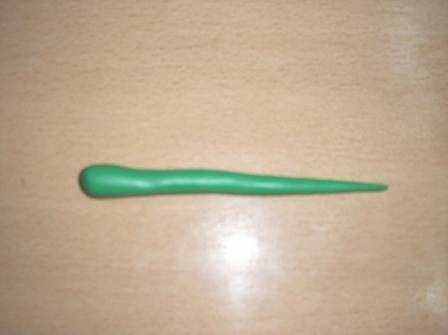 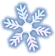 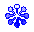 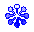 Шаг 3. Методом вытягивания сформировать голову с открытым ртом.
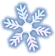 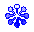 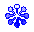 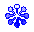 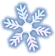 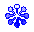 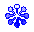 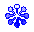 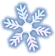 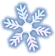 Шаг 4.  Сделать глаза и язык.
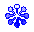 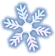 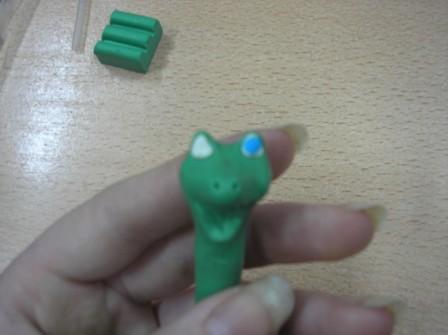 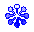 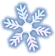 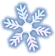 Шаг 5. из маленького куска пластика сформировать лепёшку-капюшон и прилепить к туловищу змеи.
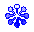 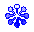 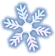 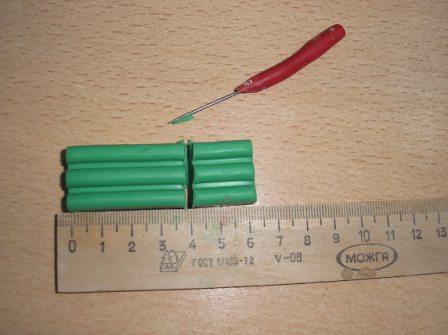 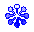 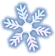 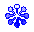 Шаг 6. Отмерить по размеру головы змеи красного пластика и слепить колпак (украсить по усмотрению).
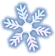 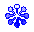 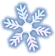 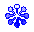 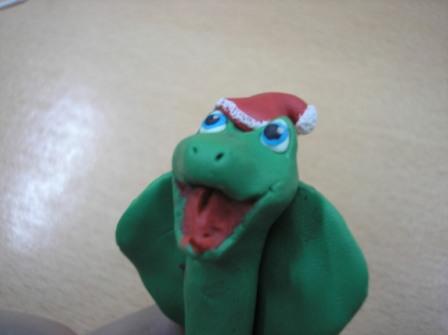 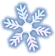 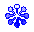 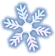 Дополнительное оформление.Шаг 1. Отрезать необходимый кусок пластика, слепить конус для ёлки, нарезать полоски кусочками разных размеров, уложить по конусу.
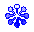 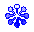 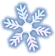 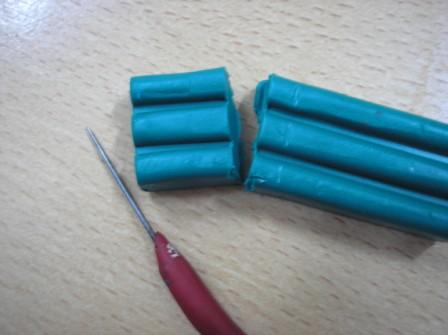 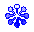 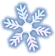 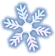 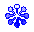 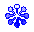 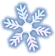 Готовая работа: Композиция «Год Змеи»
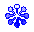 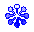 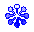 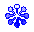 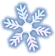 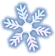 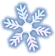 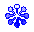 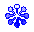 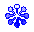 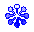 Варианты оформления.
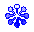 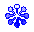 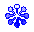 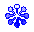 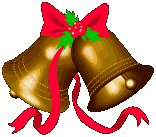 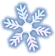 Спасибо за внимание.
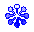 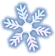 Творческих вам успехов!!!
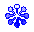 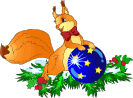 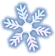 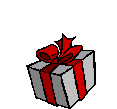 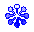 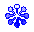 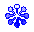